Golden Boy
NGO research Assignment
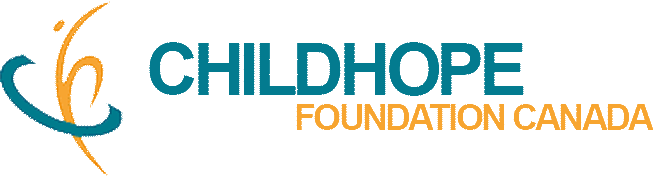 Poverty
“It's embarrassing enough to be poor.” (32)
 Childhope Foundation is a program that helps distressed families who are living on the streets. This program would have helped habos family by providing food, clothes and a shelter for them to stay.
http://www.childhope.com/aboutUs.html
racism
“I hear a chorus of guesses from the boys below. “He's sick! “ “He was born in a cave!” “He's really an animal!”” (21)
The program WYCA could have helped people like Habo stand against racism by educating others about the effect racism has on a person. The program also offers to to give advice to the people who are  victims of racism and helping them understand what to do about it. 
http://www.standagainstracism.org/
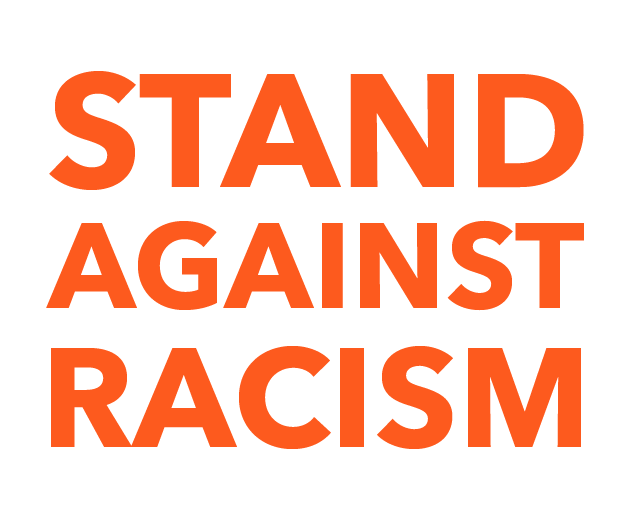 discrimination
“The men don’t like the fact that they're being ignored, and start to yell out insults to Kewli. Then they see me and add rude things about the way I look, too.” (242)

American council of the blind is an organization that helps blind people like Kweli live more independently, have security, equality and opportunity when it situations where they are being discriminated against for their disability. 
http://www.acb.org/
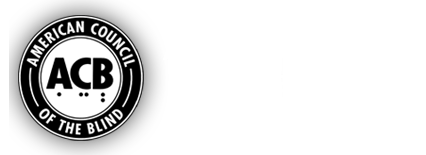 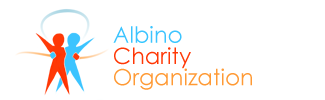 Prejudice
“The Waganga here in Mwanza kill people like you son and use the parts from their dead bodies to make luck.”(67)
This program offers to give albinos that are living in africa like Habo a place to live happily and healthy in an environment where they would be safe so they don't have to live in fear. It also helps albinos improve their social and economic status. 
http://albinocharity.org/about.php
Work cited
Sulliva, Tara, Golden Boy, June 27th, 2013,  G.P. Putnam's Sons/Penguin